Тема: Адам коомунун калыптанышы 
      (II главаны кайталоо)
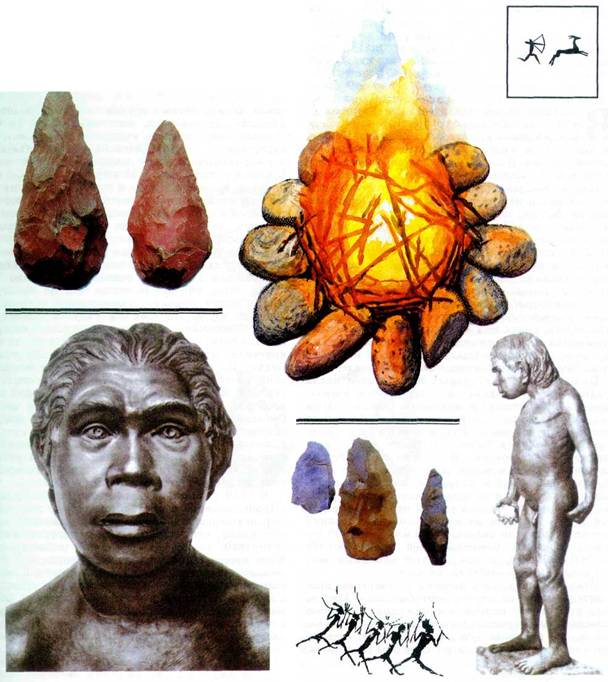 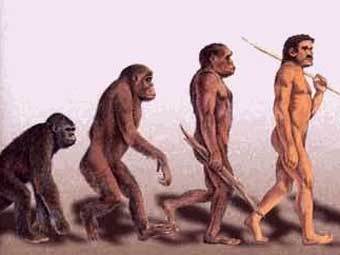 Семинардык сабактын актуалдуулугу:
Адамзаттын тарыхы кандай жана кайсы окуядан башталган?
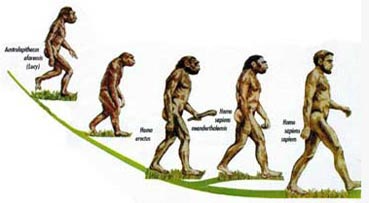 Көз караштар
«Диний» (Адамды кудай жараткан). 
Илимий(адам маймылдан келип чыккан).
Тарыхый булактар:
Жазуу булактары
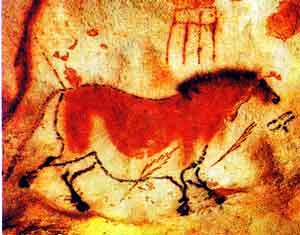 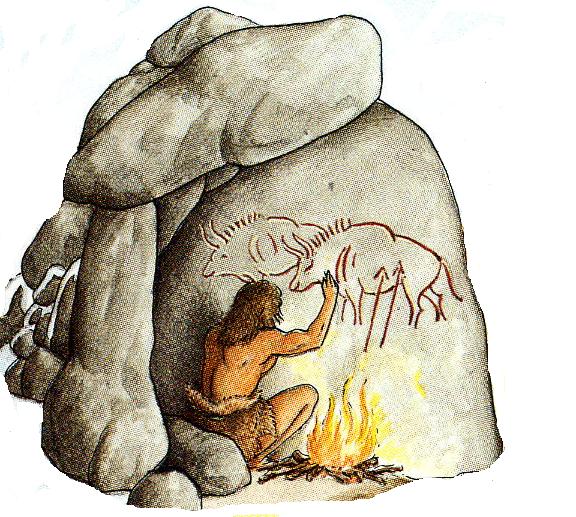 Эмгек куралдары
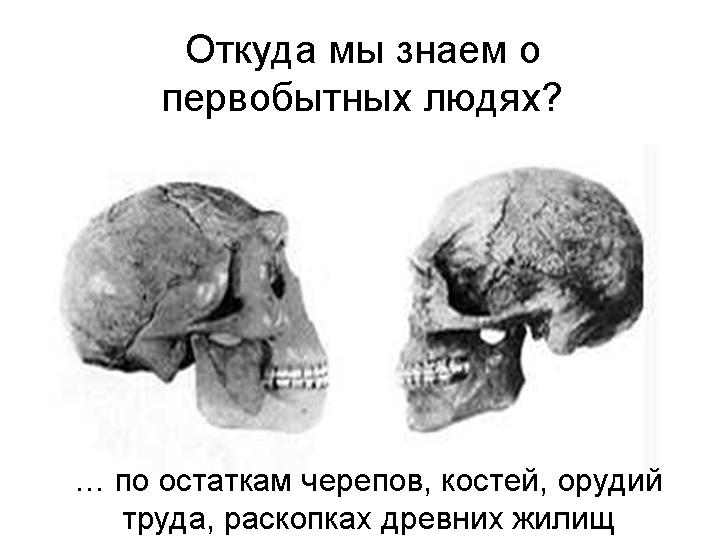 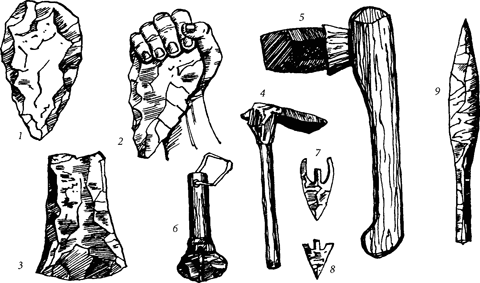 Оозэки булактар
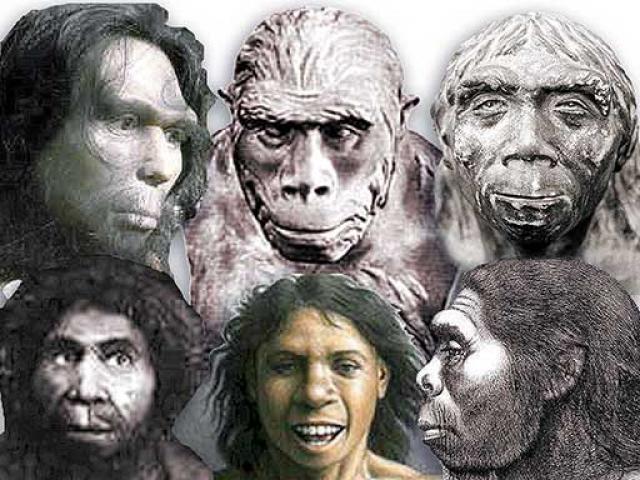 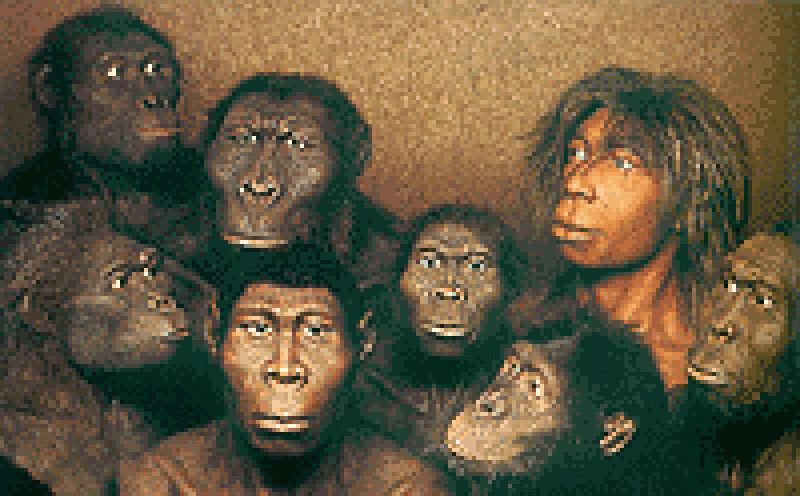 Аракеттенүү алгоритми:
Адамдын тегинин келип чыгышы боюнча окумуштуулардын  көз караштары боюнча иштөө. 
Алардын көз караштарын окуп өзүңөрдүн пикирлерди билдиргиле. 
Адам менен айбандын окшоштуктарын салыштыргыла, аларда кандай жөндөмдүүлүктөр болгонунун крсөткүлө. 
Таблицага алар жөнүндөгү маалыматтарды киригизгиле. 
Алардын коомдук бирикмелеринен адам деп эсептөөгө блобу. 
Алардын пайда болгон жана жашаган жерлерин картадан такоо. Маалыматтарды таблицага киригизүү.
Дриопитектер
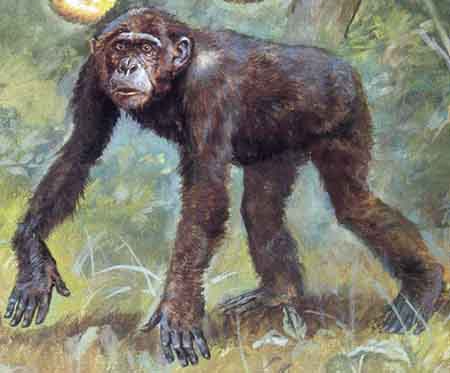 Австралопитектер
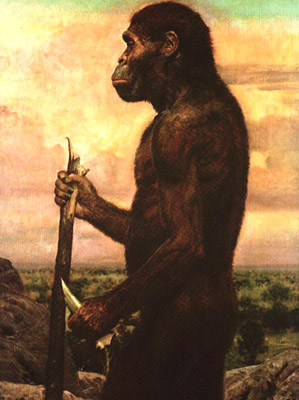 «Жөндөмдүү адам»
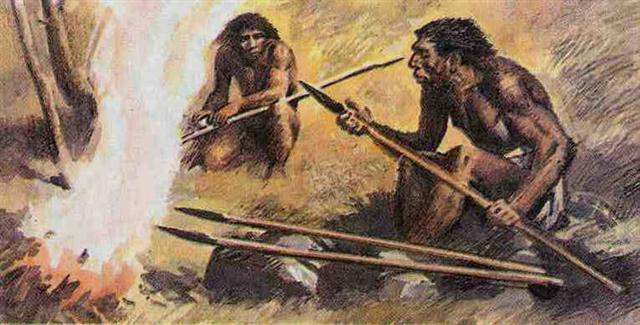 «Байыркы адамдар»
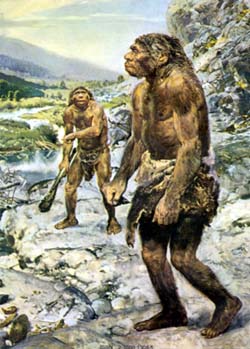 Неандерталдар
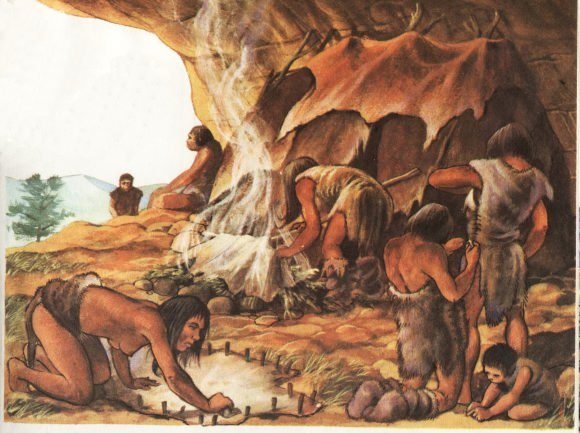 «Акыл эстүү адам»
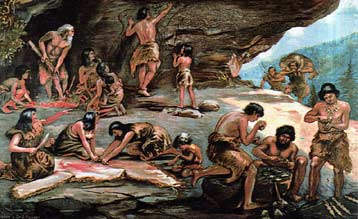 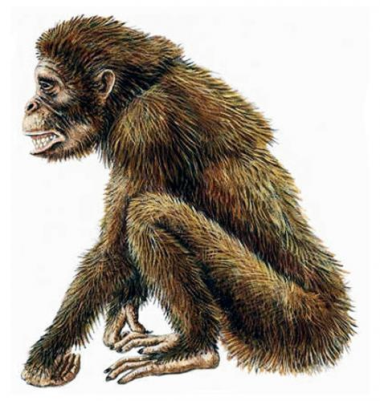 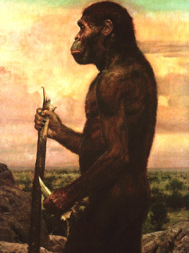 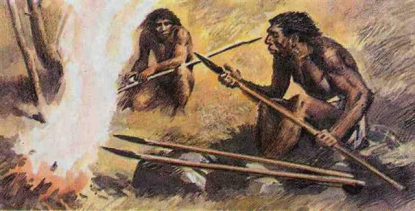 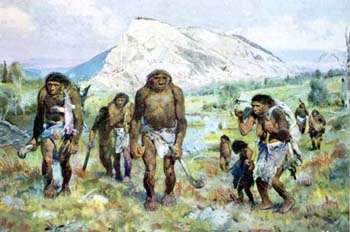 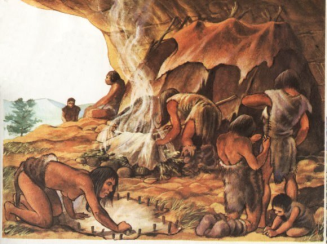 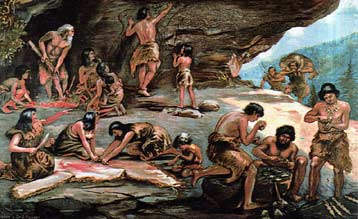